İZMİR YÜKSEK TEKNOLOJİ ENSTİTÜSÜ
SAĞLIK KÜLTÜR ve SPOR DAİRE BAŞKANLIĞI

PSİKOLOJİK DANIŞMALIK ve REHBERLİK HİZMETLERİ
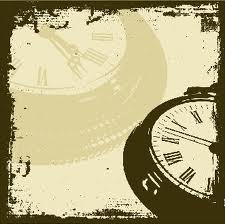 İLERİ YAŞ ve PSİKOLOJİK BOZUKLUKLAR
YAŞLILIK
İnsanın kendisini inceleme nesnesi olarak ele aldığı ve kendisiyle ilgili bilgi üretmeye başladığı andan bugüne kadar, yaşlılık olgusu da insanın incelediği ve bilgi ürettiği bir konu olmuştur (Er, 2009)
Ancak yaşlılık ve yaşlanma, son yüzyıla kadar daha çok sanat ve  edebi alanlarda ele alınmıştır. Son yüzyılda ise yaşlılık, sadece sanatın  ve edebi alanların ilgilendiği bir konu olmaktan çıkmış, bilimsel bir ilgi alanı haline gelerek bütün yönleriyle incelenen bir konu olmuştur
YAŞLILIK
Teknolojik gelişmelerle birlikte, yaşam standartları yükselmiş, beslenme, barınma, hijyen ve sağlık koşullarında önceki yıllara göre daha iyi bir seviyeye ulaşılmıştır. Bu tür iyileşmeler yaşam kalitesi ve ortalama yaşam süresini artırmıştır
YAŞLILIK
Teknik ve teknolojik gelişmelerin bireylerin yaşam biçimini ve toplumsal yapıyı da dönüştürdüğü söylenebilir
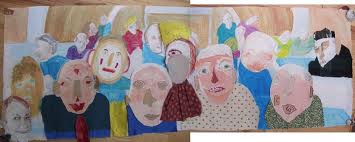 YAŞLILIK
Sanayileşme öncesi, aile bireylerinin kendi aralarında ve aile dışındaki sosyal çevreleriyle olan ilişkilerinde güçlü bir bağlılık ve organik dayanışma hakim iken, sanayileşmeyle birlikte bu ilişki biçimi, yerini duyarsızlaşma ve yoğun bir rekabete dayalı mekanik iletişime bırakmıştır. Sanayileşme öncesi ilişkilerde “biz” duygusu hakim iken, sanayileşme sonrası “ben” duygusu ön plana çıkmıştır. Buna bağlı olarak toplumda “birey-bireycilik”in ön plana çıkışı, psikolojik ve sosyolojik açıdan yaşlılığın bir sorun olarak ele alınmasını gündeme  getirirken, yaşlı insanların sorunlarını da artırmıştır (Er, 2009)
YAŞLILIK
Yaşlı erişkinler, birçok Asya ülkesinde gördükleri saygının tersine, ABD’de çok iyi muamele görmezler (Davison ve Neale, 2004)
Yaşlanma süreci kaçınılmaz olmasına karşın birçok kişi tarafından inkar edilen, hoşlanılmayan, korkulan ve hatta gücenilen bir durum haline gelebilmektedir
YAŞLILIK
Yaşlılık fiziksel, psikolojik ve sosyal boyutları ile değerlendirilmesi gereken bir süreçtir. Fizyolojik boyutuyla yaşlılık, kronolojik yaşla birlikte görülen değişimleri ifade ederken; psikolojik boyutuyla yaşlılık, algı, öğrenme, psikomotor, problem çözme ve kişilik özellikleri açısından insanın uyum sağlama kapasitesinin kronolojik yaş ilerledikçe değişimini ifade etmektedir. Sosyolojik açıdan yaşlılık ise bir toplumda belirli yaş grubundan beklenen davranışlar ve toplumun o gruba verdiği değerlerle ilgilidir ( Er, 2009)
İLERİ YAŞ ve PSİKOLOJİK BOZUKLUKLAR
Çeşitli zihinsel bozukluklar gruplandırıldığında, altmış beş yaş üzeri kişilerin tüm yaş grupları içinde en düşük oranları verdiğini göstermektedir ( Davison ve Neale, 2004)
İleri yaşın en önemli sorununun «bilişsel bozulma» olduğu bulunmuştur
BİLİŞSEL BOZULMA
Yaşlanmayla birlikte genel olarak beyin işlevlerindeki fizyolojik gerilemeye bağlı olarak bellek, dikkat, algı gibi bilişsel işlevlerin olumsuz yönde etkilendiği belirtilmektedir
Yaşlılıkta beyin yapısının dejenerasyona uğramasıyla, düşüncenin içeriği, mantık ve muhakeme niteliği değişip bozulabilir
Düşünce akışında yavaşlama, ayrıntıcı olma ve direnme eğilimi görülebilir
Kavramlar arasında karşılaştırmalar yapılamama ve doğruya ulaşılamama ortaya çıkabilir
Hesaplamalar, somut ve soyut kavramlar bozulabilir
RUHSAL DEĞİŞİMLER
Yaşlı erişkinler için «eski» her zaman özlem duyulan bir kavramdır
Her gün yeni olaylarla karşılaşan fakat bunlara uyum sağlayamayan yaşlı erişkin, toplumun yozlaştığını ve her şeyin kötüye gittiğini düşünmektedir
Sahip olunan fikirler içe kapanma ve ben merkezci davranışlara neden olabilmektedir
Bu dönemde maddiyata düşkünlük artabilmektedir
RUHSAL DEĞİŞİMLER
Duygulanım durumu önemli ölçüde değişen yaşlı insanların, en ufak hadiseler karşısında tepki olarak aşırı derecede hiddet ve üzüntü belirtisi gösterdikleri, ağlayıp çırpındıkları görülmektedir (Koç, 2002)
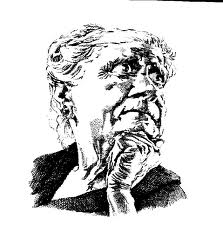 RUHSAL DEĞİŞİMLER
Ölüm korkusu ve gelecekle ilgili endişeler, çocuklarının eğitim, iş veya gelir gibi nedenlere bağlı olarak evden ayrılması, eşin veya yakın çevrenin ölmesi, güven azlığı, şiddete maruz kalma korkusu, emeklilik sonrası maddi imkanların kısıtlanması gibi hususlar yaşlı insanların duygulanım durumunu bozmakta, yalnızlık ve yabancılaşma duygularını arttırmaktadır
DEPRESYON
Fiziksel sağlığı kötü giden pek çok yaşlı hasta depresyondadır
Kaygı, uyuyamama, işe yaramama duygusu, kötümserlik ve üzüntü yaşlı erişkinlerde görülen depresyonun yaygın belirtileridir
Yaşlı depresyonlu hastalar, gençlere göre daha çok motor gerileme, daha fazla bellek yakınmaları ve kilo kaybı, daha az düşmanlık ve daha az intihar düşüncesi taşımaktadır
DEPRESYON
Depresyonlu hastalar unutkan olabilirler, bu da çevredekilerin demanstan (sosyal ve mesleki işleyişte bozulma noktasına kadar giden zihinsel yeteneklerin gerilemesi) kuşkulanmasına neden olabilir fakat depresyonlu hastalar unutkanlıktan şikayet ederken demanslılar unuttuklarını da unutur
Depresyonda kalıtsal yatkınlık rol oynayabilir
DEPRESYON
Depresyon sürecinde çevreye karşı ilgisizlik, anksiyete, kendini yargılama, suçluluk ve değersizlik duyguları, fiziksel aktivitesizlik ve sağlıksız yemek yeme davranışları yaşlıların sıklıkla uğraşmak zorunda kaldıkları psikolojik sıkıntılardır
Yapılan araştırmalar anjina, diyabet, kronik bronşit, artrit, görme bozukluğu, kalp hastalıkları ve kalp krizi, romatizma, akciğer hastalıkları, ailevi yatkınlık, kayıplar ve çogul sensörleri’n yaşlılıkta depresyon riskini artırdığını göstermektedir ( Er,2009)
KAYGI BOZUKLUKLARI
Yaşlı erişkinlerde, kaygı bozuklukları depresyondan daha sık görülür (Davison ve Neale, 2004)
Kaygı bozuklukları genellikle tıbbi hastalıklarla ilişkilendirilir ve hasta olma, kuvvetsiz kalma konusundaki kaygılara bir tepki olabilmektedir
SANRILI (PARANOİD) BOZUKLUKLAR
Sanrı, olanı çarpık değerlendirme olarak tanımlanabilmektedir
Paranoya, demanslı hastalarda bellek kaybından kaynaklanan boşlukları doldurma görevi görebilir. Hasta, anahtarlarını nereye koyduğunu hatırlayamaması durumunda birinin gelip anahtarlarını almış olabileceğini düşünebilmektedir
İşitme kaybı olan yaşlı, diğer kişilerin onun hakkında fısıldaştıklarına inanabilir
MADDE BAĞIMLILIĞI
Madde bağımlılığı, erişkinlerde gençlere oranla daha az yaygınlık göstermektedir. Bunun nedenleri olarak geçmişte ilaç bağımlılığı yaşamış ya da bunu daha ileri yaşlarında denemekte olanların arasında ölüm oranlarının artması gösterilebilir
Alınan alkol miktarı, yaşlılarda gençlere göre daha güçlü bir etki yapmaktadır
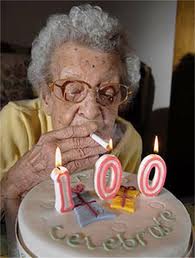 MADDE BAĞIMLILIĞI
İnsanlar yaşlandıkça alkole toleransları azalır, çünkü alkolü daha yavaş metabolize ederler. Böylelikle yaşlı kişilerde ilaç, beyin kimyasında daha büyük değişiklikler yapar ve sanrı oluşumlarına neden olabilir
Alkol bağımlılığı, yaşlı bireylerde daha belirgin bilişsel bozulmalara da yol açabilmektedir
Alkol sorunları genellikle büyük bir depresyon ve beyin hasarıyla birlikte görülür (Davison ve Neale, 2004)
MADDE BAĞIMLILIĞI
Reçetenin ya da kaçak ilaçların yanlış şekilde kullanımı ilaç ya da alkol kötüye kullanımına göre yaşlı nüfus için çok daha büyük bir sorundur
Yaşlı erişkinler, ilaç sorunu dahil psikolojik sorunlarıyla ilgili daha az yardım istemekte, çoğunlukla denetimsiz ilaç bırakmaya kalkabilmekte, bazen de iyi olduğunu düşündükleri ilacı gereğinden uzun süre kullanabilmektedirler
Fazla alkol tüketimi ve yanlış ilaç kullanımı fiziksel ve psikolojik yakınmalara yol açabilmektedir
HİPOKONDRİ
Tıbbi kanıtlar tersine olsa da bireylerin ciddi bir hastalıkları olmasından endişelendikleri bir somatoform bozukluktur
Yaşlı erişkinler pek çok fiziksel sorundan yakınır, bunların arasında sırt ve ayak ağrıları, hazımsızlık, nefes alma güçlüğü ve üşüme yer alır
Yakınmalar gerçek olabileceği gibi ilgi isteme amacıyla da dile getirilebilmektedir
Bedensel yakınmaları görmezden gelmek ve varolmanın olumlu yönleri üzerine yoğunlaşmak yararlı olabilmektedir
Dikkati başka yöne çeken etkinlikler önerilmektedir
UYKU BOZUKLUKLARI
Yaşlılar arasında sıkça yaşanan uyku problemi geceleyin sık uyanmak, erken saatlerde uyanmak, uyumakta zorluk çekmek, kendini yorgun hissetmektir
Yaşlı erişkinler, gençlere göre biraz daha az veya eşit uyumakta fakat uykuları daha çok bölünmektedir fakat gün boyu yaptıkları şekerlemelerle bu durumu telafi etme eğilimi göstermektedirler
Yaşlı erkeklerde, yaşlı kadınlara göre daha fazla uyku bozukluğu görülür (Davison ve Neale, 2004)
UYKU BOZUKLUKLARI
Uykusuzluğun nedenleri arasında, çeşitli hastalıklar, kafein, hareketsizlik, kötü uyku alışkanlıkları, ilaçlar, depresyon, alzheimer sayılabilir
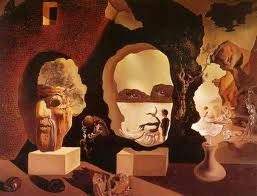 UYKU BOZUKLUKLARI
Uykuda solunum yokluğu (sleep apnea):
Gece boyunca on saniye ve üzeri zaman dilimi boyunca solumanın yineleyici olarak durduğu bir solunum bozukluğudur
Hem horlama hem de uykuda solunum yokluğu yaşla birlikte artar
Kaynaklar:
Davison G. C, Neale J. M. (2004). Anormal Psikolojisi, s. 484-496
Er, D. (2009) Fırat Sağlık Hizmetleri Dergisi, Cilt:4, Sayı:11
Koç, M. (2002) “Gelişim Psikolojisi Açısından Yaşlılık Döneminde Ruhsal Gelişim”, Uludağ Üniversitesi, Sosyal Bilimler Enstitüsü Dergisi , 12
TEŞEKKÜRLER